О БОГУ
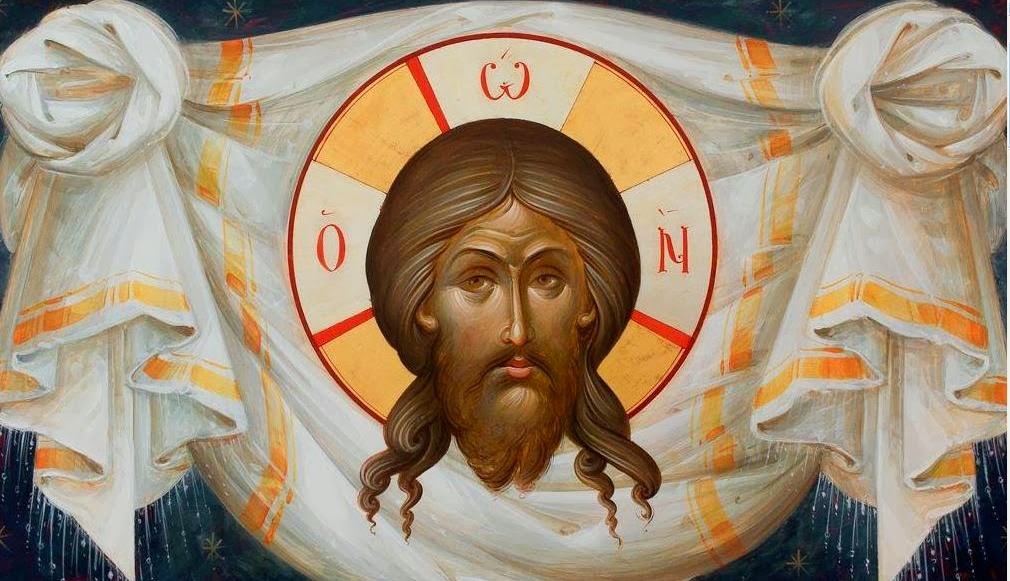 Бог је од вјечности Света Тројица.Он је слободна личност јер Бог Отац слободно рађа Сина и исходи Духа Светога.
Бог од вјечности има Сина, од вјечности и вјечно рађа Сина, што подразумјева да је Његов однос са Сином-Његово само биће и то биће се назива Оцем.Име Отац, означава везу,однос.
Улога Оца је у томе што се све приноси Њему.Он је тај који сједи на престолу и Христос Њему приноси свијет.
Бог Отац је кључна личност у икономији  Спасења.
Све од Њега потиче, све од њега полази, ал` опет  кроз Христа у Духу Светоме.
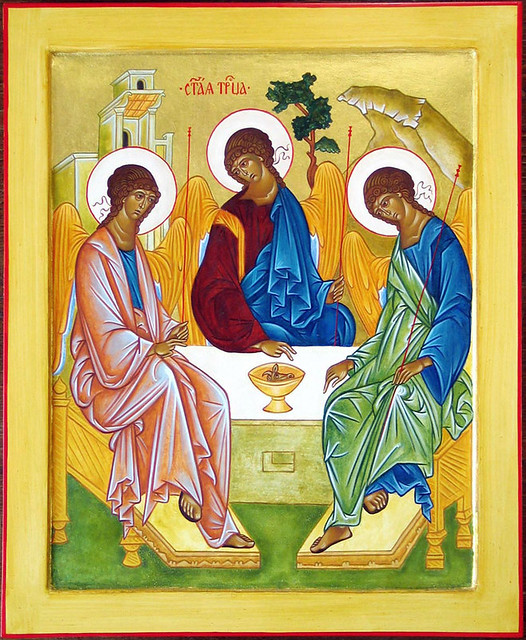 Благодаћу Христовом долазимо у заједницу  са Богом, а Дух Свети скупља  заједницу, чини заједницу.Христос једна личност, јединство божанске и човјечанске природе, потпун Бог, потпун човјек.Он је Спаситељ свијета.За његов идентитет је пресудна једна заједница, то је веза са његовим Оцем , са Богом Оцем.Свети Дух је тај који чини заједницу заједницом.Све што жели да дође у заједницу са Христом, долази кроз Духа Светога.Призив Духа Светога налази се у срцумолитве и богослужења.
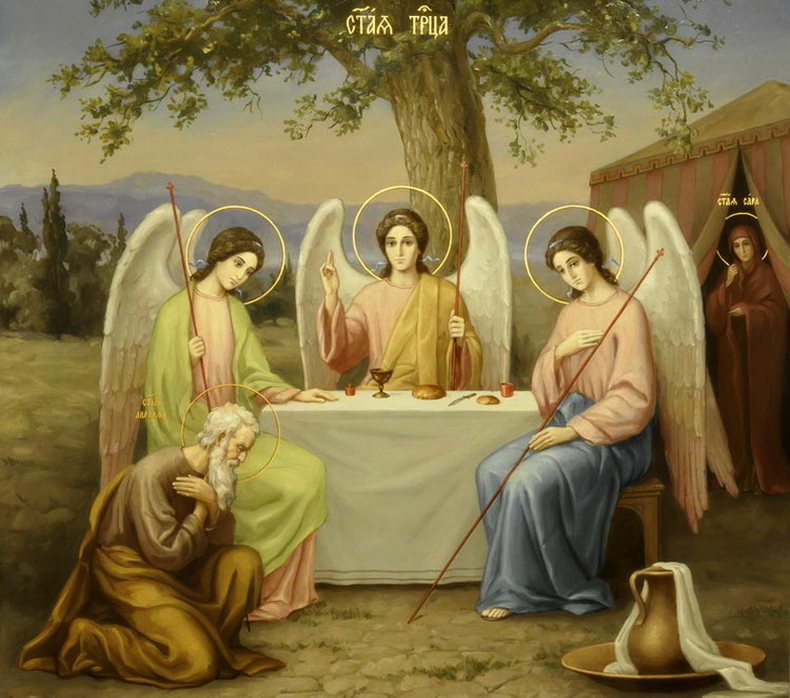 Свете Тајне, а посебно Света Тајна  Свхаристије врхуне се у призиву Духа Светога. 
Ми не можемо да видимо Бога.Али исто тако знамо да не можемо да видимо много тога што је веома важно у нашем животу.
Ми не видимо Бога ,али знамо и осјећамо Његову љубав према нама ,Његову бригу о нама, Његову моћ.
Ми видимо како несхватљиво и чудесно расте свако од нас и све у природи ,како нас Бог некада спасава од зла и опасности ,а некада помаже да поднесемо невољу.
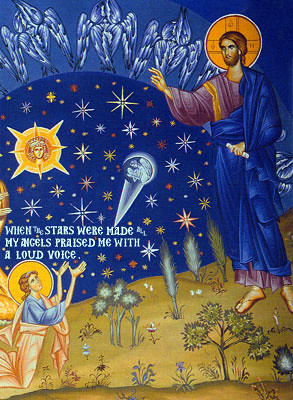 Да бисмо били ближи са Богом ,ми се молимо.Бог зна шта је нама потребно ,али ми се молимо да бисмо били ближи Њему, да би душа наша била отворена за Бога и да бисмо могли да шујемо Његову вољу.
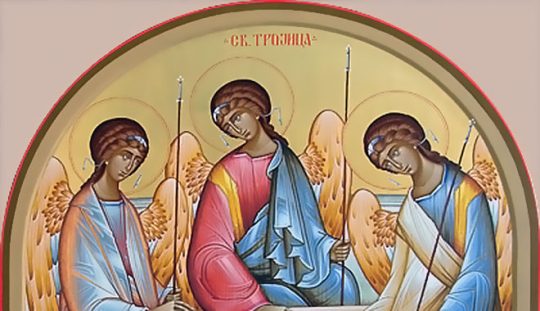 Створени свијет је дјело љубави Божије.
Створеном свијету постављен је и циљ.
Постављање cиља тражи и помоћ за остварење циља.Ту помоћ Црква назива Божији промисао.
О створеном човјеку Бог се нерекидно стара.
Врхунац свог премишљања остварује слањем Сина свога који спасава свијет.Као што је Бог један тако је и промисао један и недјељив.Божији промисао и чува свијет и управља свијетом.Бог промишља о свијету у цјелини ,а ио свакој ствари појединачно.
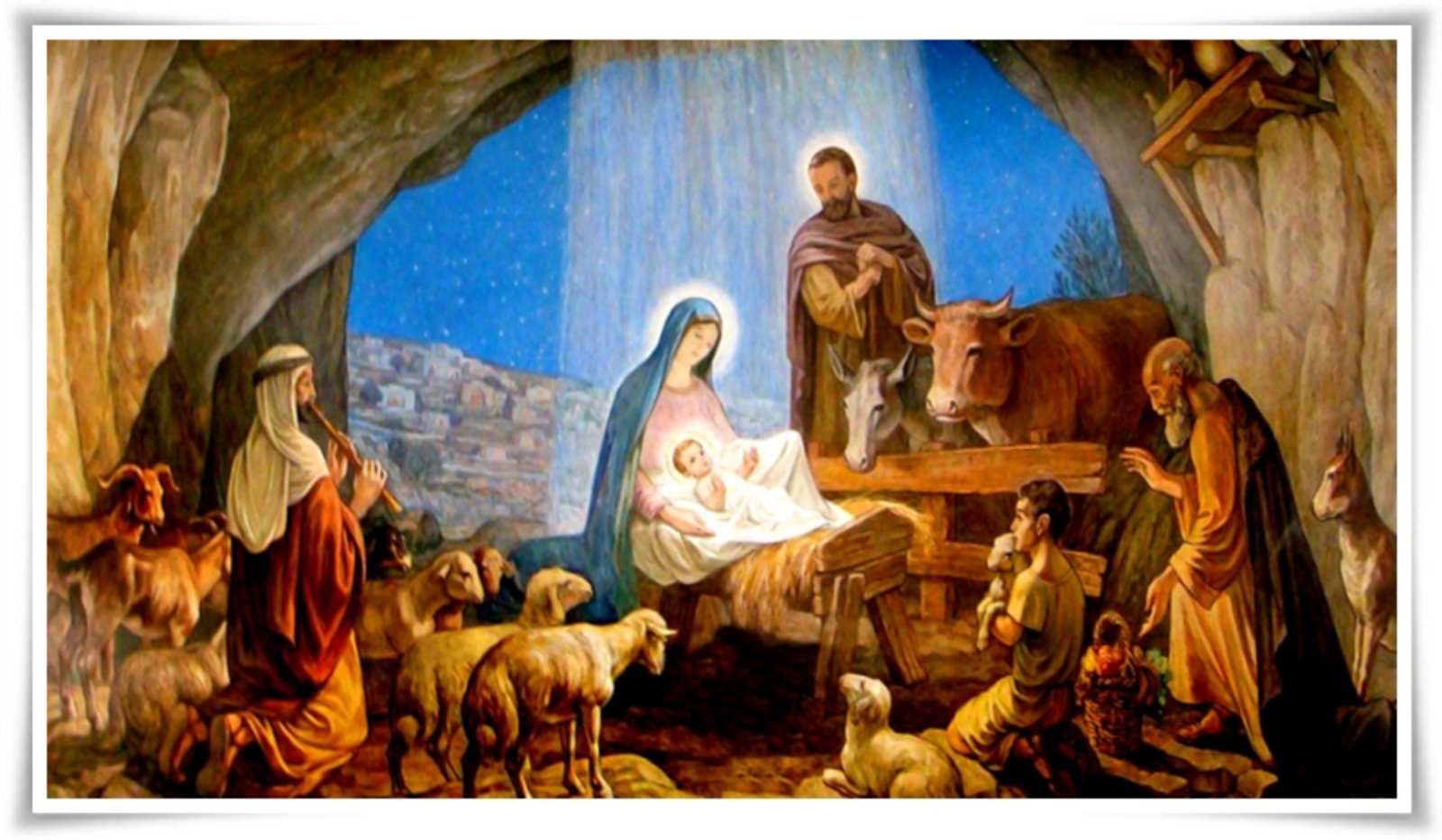 Протојевањђеље је обећање које је дао Бог још у рају, да ће послати у свијет Сина свог.
Појава звијезде изнад витлејемске пећине у моменту рођења Исуса Христа је наговјештај доласка у свијет несвакидашњег бића.
У Христовој личности остварена је тајна Бога и човјека.
Христос је Бог.Његово божанство је прва и основна истина јевањђеља.
Дјела која је чинио највеће су свједочанство Његовог божанства.
Христос је и истинити човјек..Пошто је истинит Бог, истинит човјек, можемо закључити да је Богочовјек.
У Христовој личности Божанство и човјечанство су сједињени и нераздвојиви.
Христос као такав је темељ хришћанства.
Господ Исус Христос својим проповједима, дјелима милосрђа и љубави,својим саможртвованим подвигом, открива свијету нову науку, науку јевањђељске љубави до тада непознату људима.
Господ Исус Христос је и савршен образац  неограничене и чисте љубави према ближњима.Кроз Христа и његова божанска дјела свијет је признао и усвојио заповијест Његову: о љубави према ближњима ,ко највишу вриједност и врлину пред Богом.
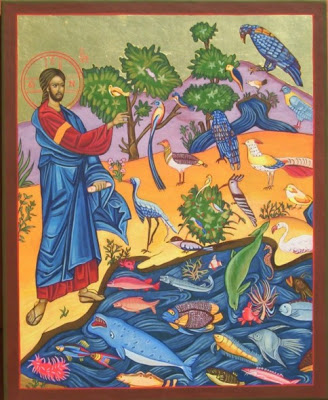 СНЕЖАНА БАЈЧЕТИЋ IX2
                   ОШ ,,ВУК КАРАЏИЋ”ТРЕБИЊЕ